Інформатика 8 клас
АРХІТЕКТУРА КОМП’ЮТЕРА.ТЕХНІЧНІ ХАРАКТЕРИСТИКИ СКЛАДОВИХ КОМП’ЮТЕРА
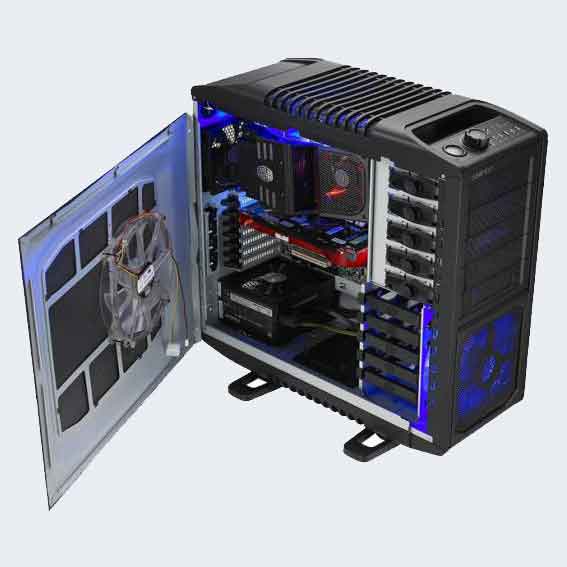 Метод  «Відкритий  мікрофон
Давайте згадаємо, які основні складові комп’ютера? Для чого вони призначені?
Назвіть пристрої введення інформації?
Назвіть пристрої виведення інформації?
Назвіть інформаційні процеси?
Який пристрій комп’ютера виконує опрацювання даних?Де, зазвичай, він розміщується?
Які пристрої комп’ютера забезпечують збереження даних?
Відеоролик «Якось у магазині комп’ютерної техніки»
Тема уроку: Архітектура ПК. Технічні характеристики складових комп’ютера
Мета уроку: 
Навчальна. Формувати поняття: архітектура комп'ютера, процесор, пам‘ять,  конфігурація комп'ютера; класифікувати пристрої за різними ознаками
 Розвиваюча. Розвивати логічне мислення.
 Виховна. Виховувати в учнів інформаційну культури та культуру мовлення.
Тип уроку: вивчення нового матеріалу
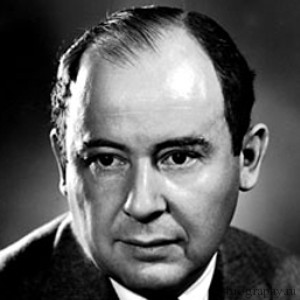 Схема Джона фон Неймана
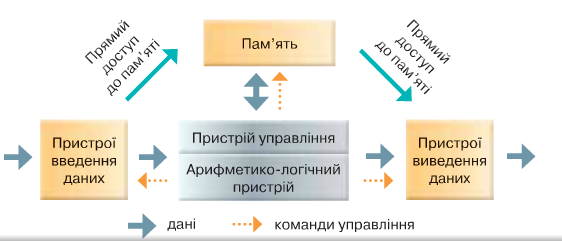 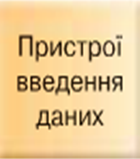 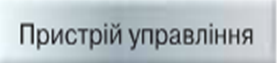 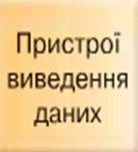 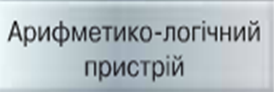 Архітектура ПК
Архітектура ПК – принципи роботи та взаємодії основних пристроїв комп’ютера: процесора ,внутрішньої й зовнішньої пам’яті та пристроїв введення й виведення даних.
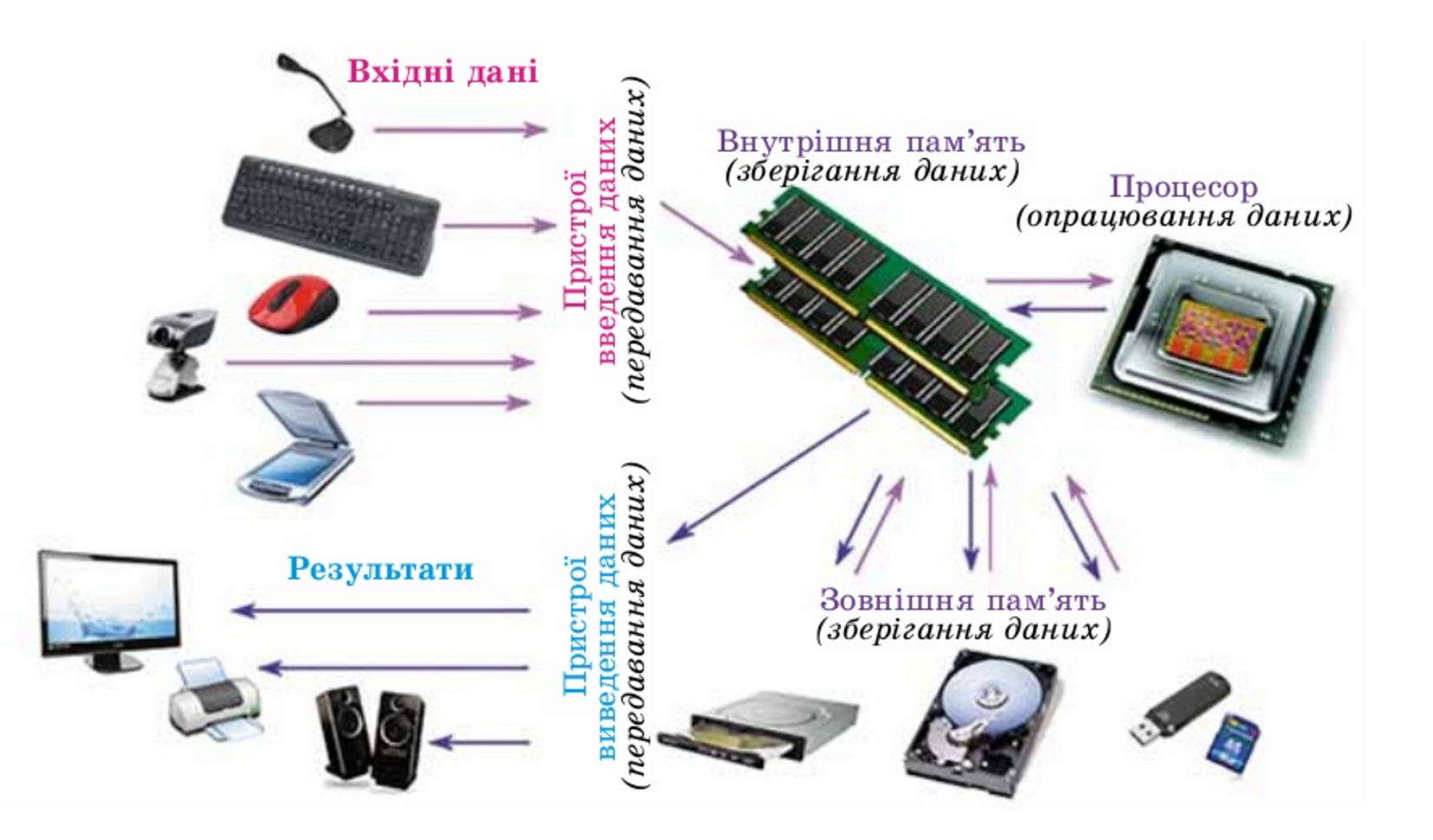 Процесор
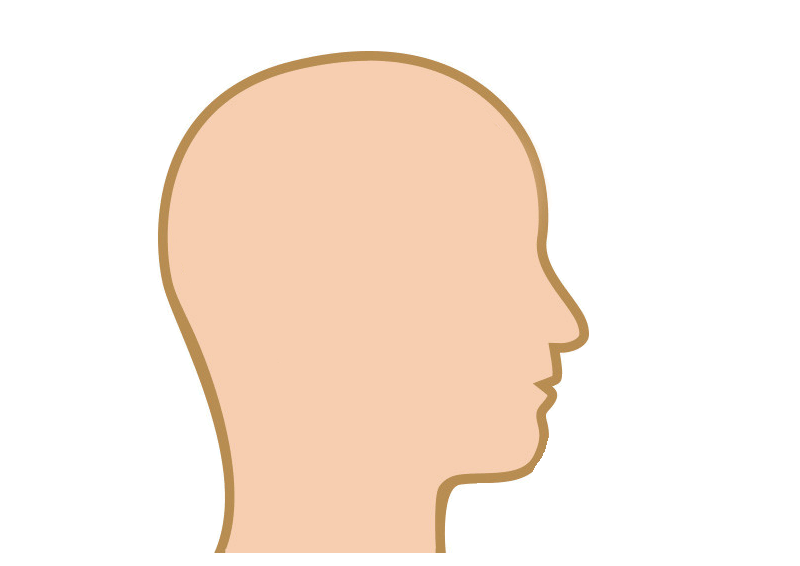 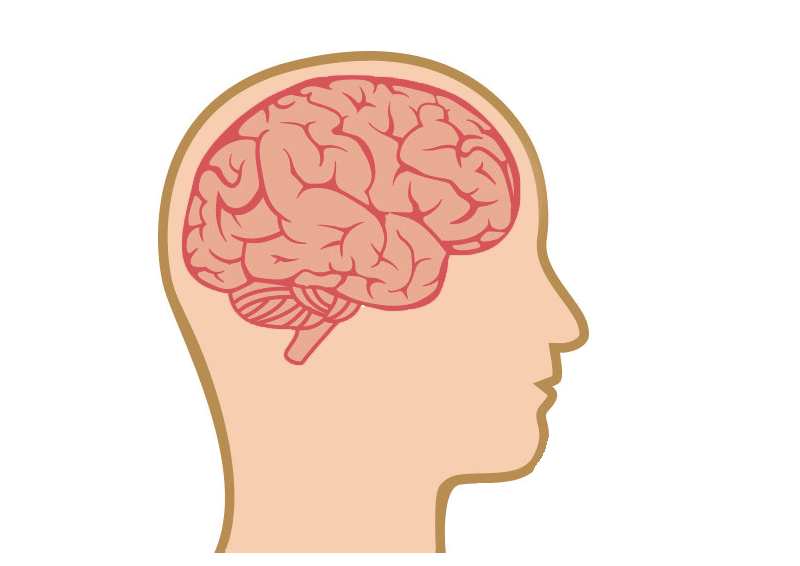 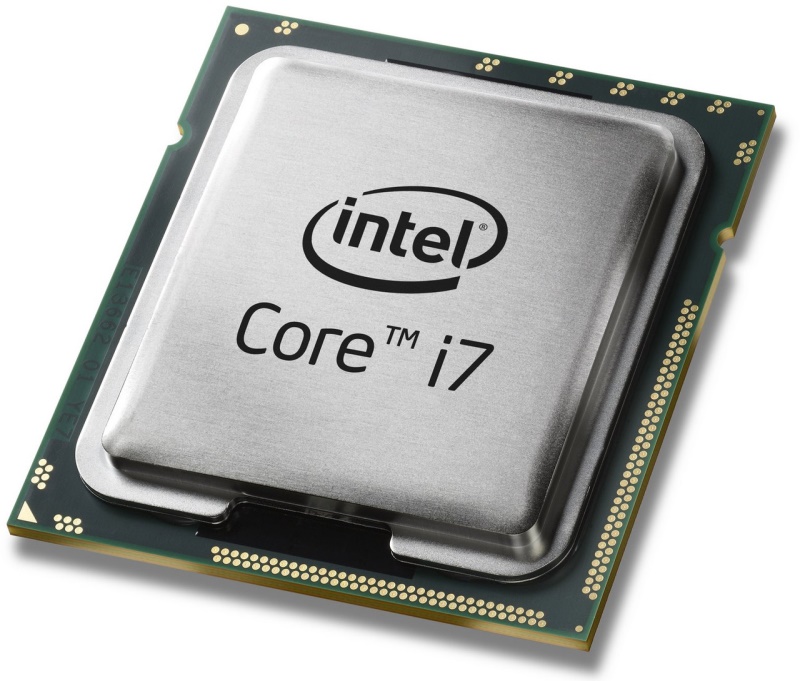 Процесор називають електронним «мозком» комп’ютера. Він є пристроєм, що забезпечує виконання комп’ютерних програм.
Процесор
Процесор ще іноді називають CPU —  від  англ. Central  Processing  Unit — модуль центрального процесора.
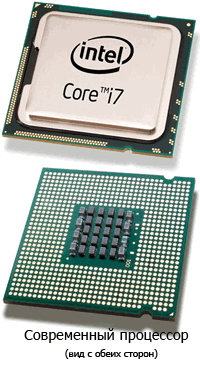 Сучасний процесор (вигляд з обох сторін)
Основні характеристики процесорів
Пам’ять комп’ютера
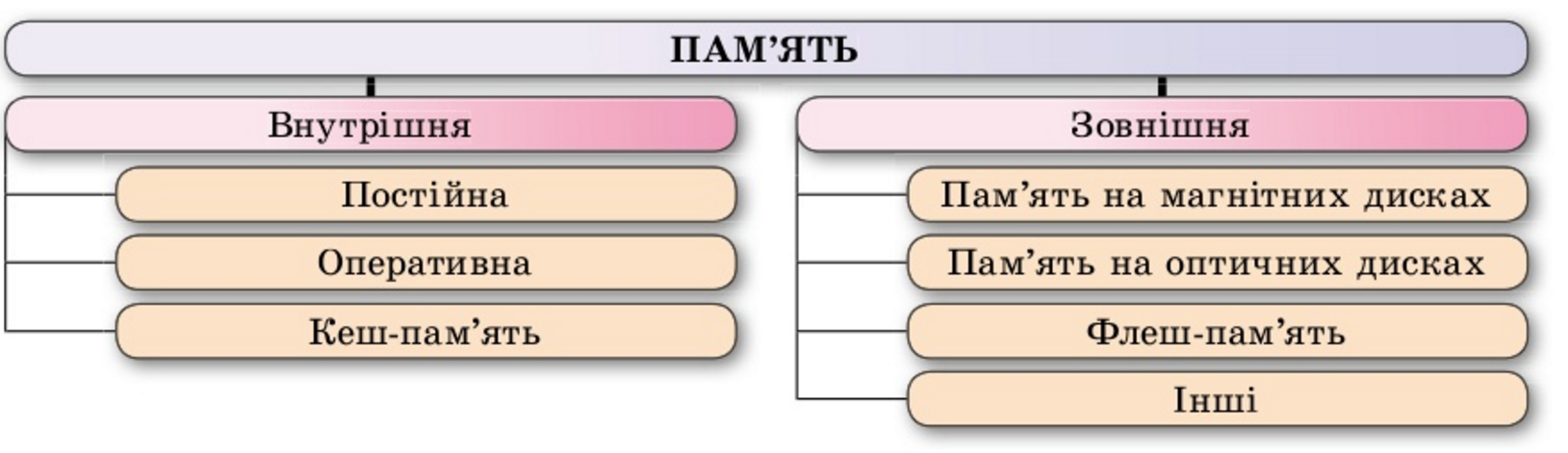 Материнська плата
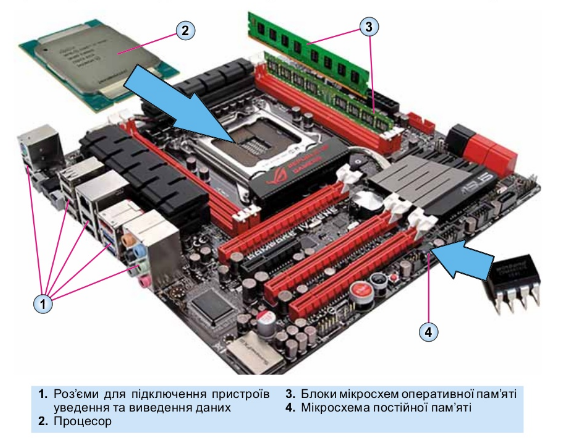 Материнська плата – основна складова сучасних комп’ютерів, яка забезпечує передачу даних між пристоями комп’ютера.
Оперативна пам’ять
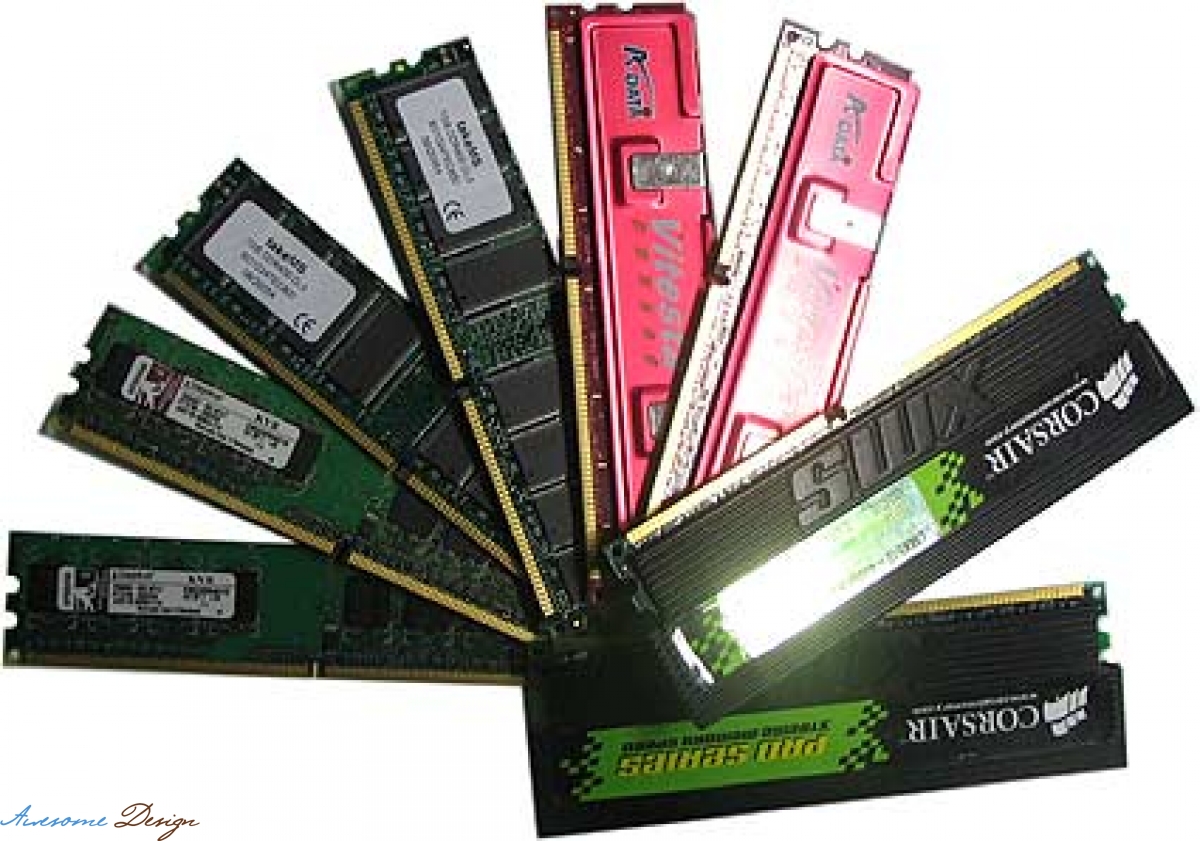 В оперативній пам’яті розміщуються програми і дані, які вподальшому опрацьовує процесор.  Виготовляється у вигляді блоку мікросхем, який встановлюється у спеціальні роз'єми (слоти) на материнській платі.
Постійна пам’ять
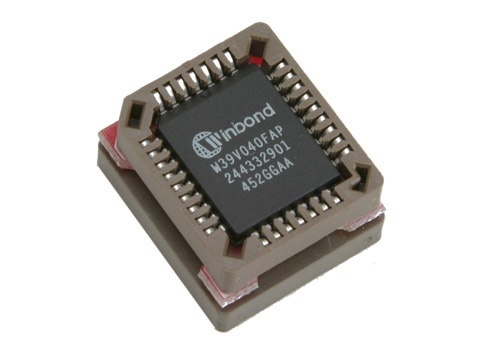 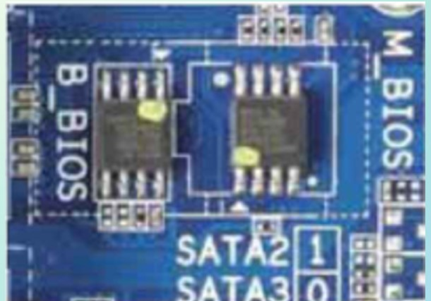 Постійна пам'ять виготовляється у вигляді однієї або двох мікросхем, що вставляються у спеціальні гнізда – сокети, іноді її впаюють у материнську плату.
	Основне призначення постійної пам’яті  полягає в тому, щоб перевірити склад та працездатність операційної системи та забезпечити взаємодію з клавіатурою, монітором та зовнішніми запам’ятовуючими пристроями.
Зовнішні запам’ятовуючі пристрої
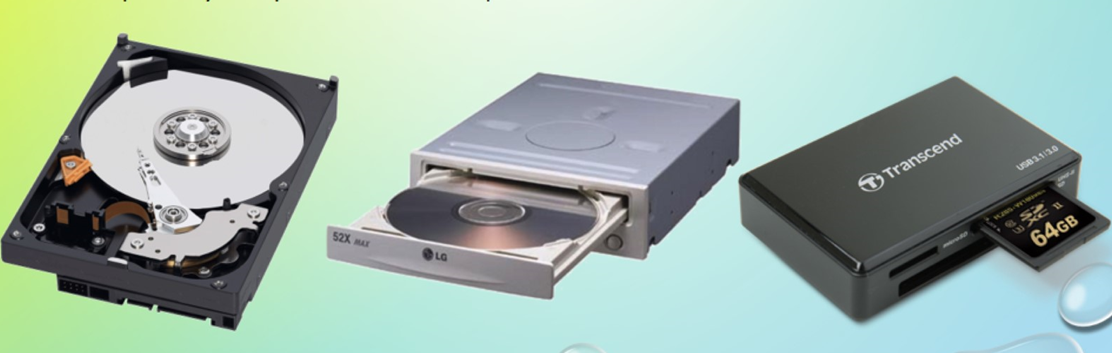 До зовнішніх запам’ятовуючими пристроями відносять:
 - накопичувачі на жорстких магнітних дисках(вінчестери);
 - флеш пам'ять;
 - оптичні диски;
 - твердотілі накопичувачі або SSD – диски.
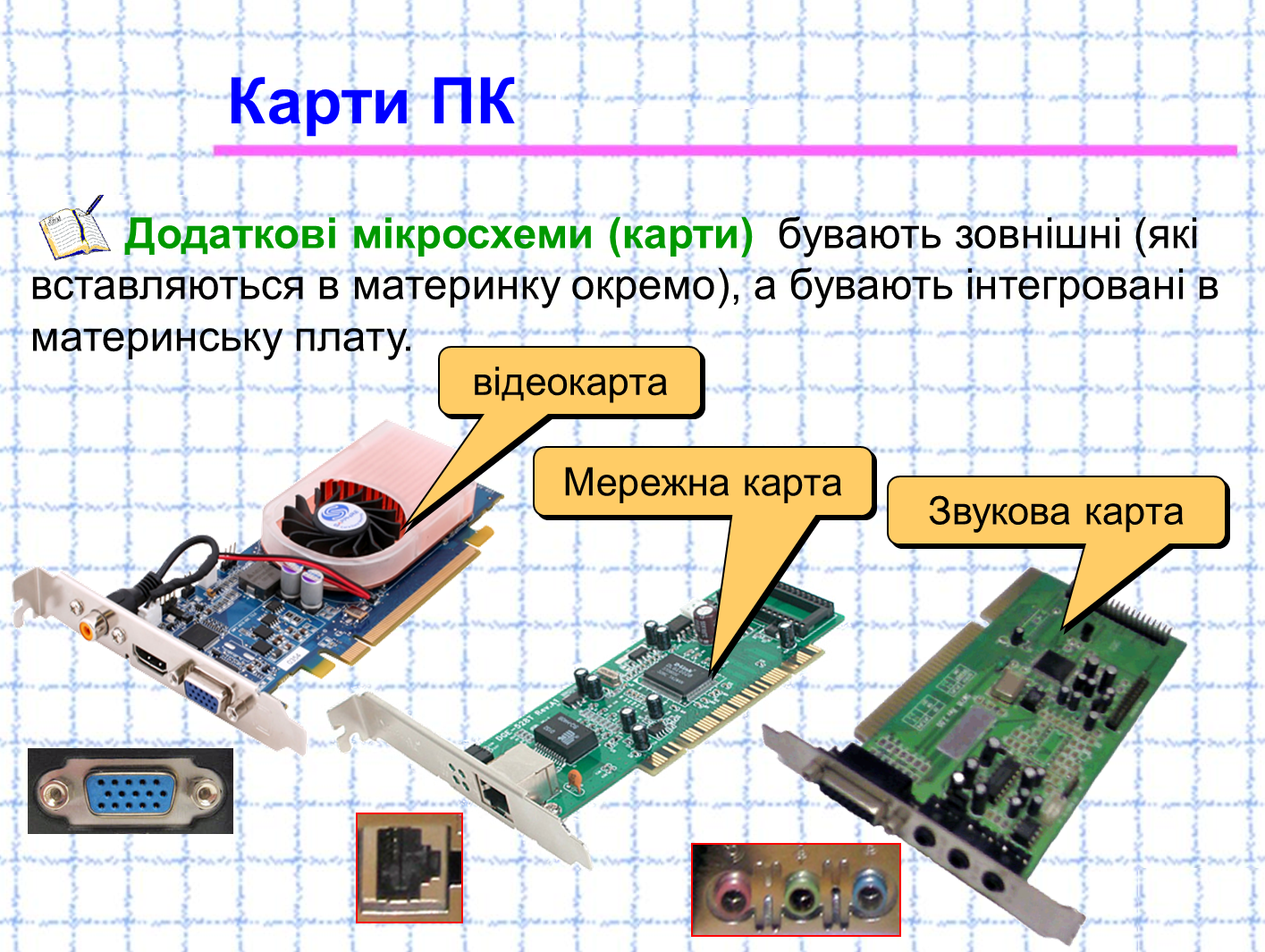 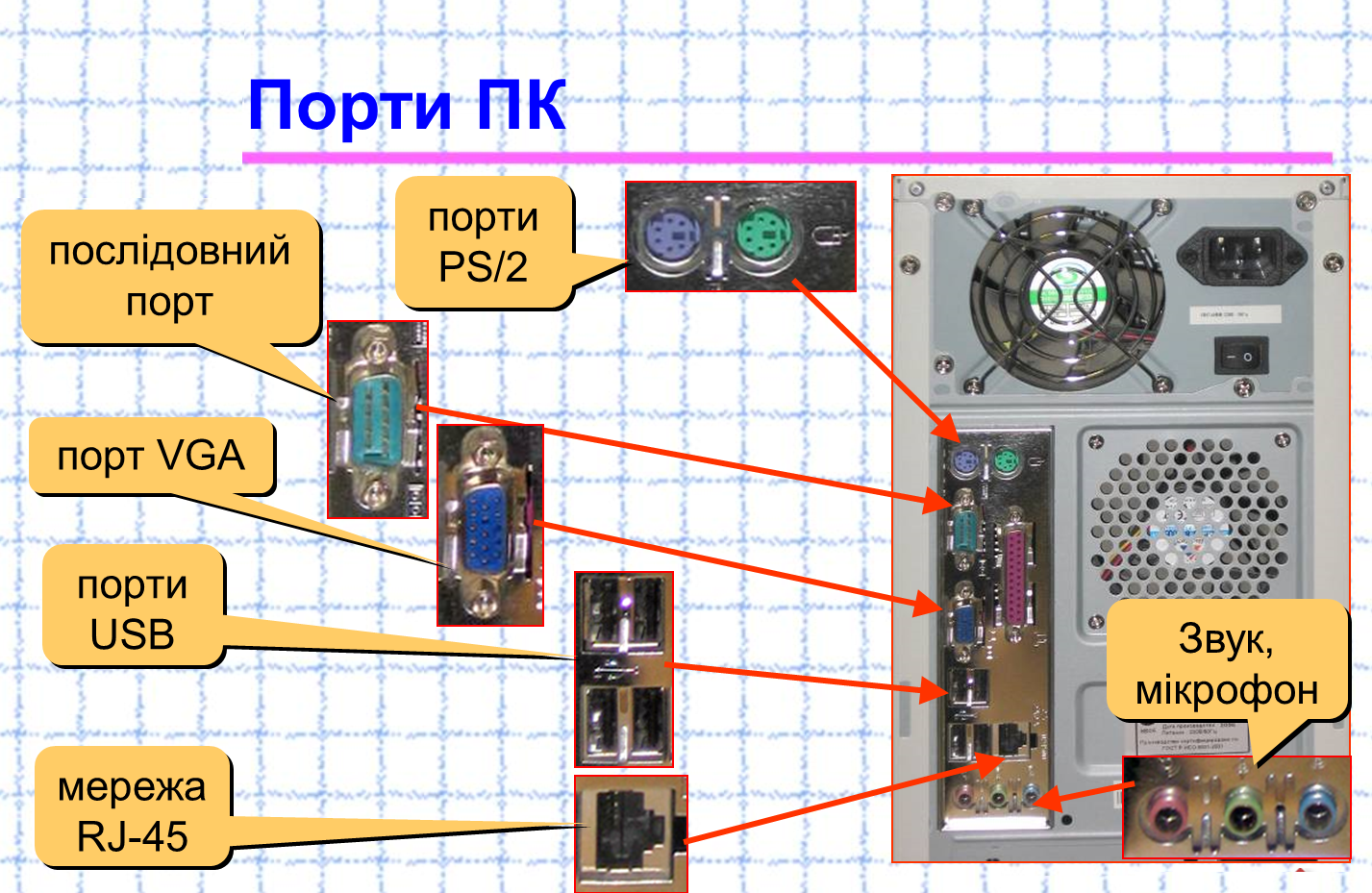 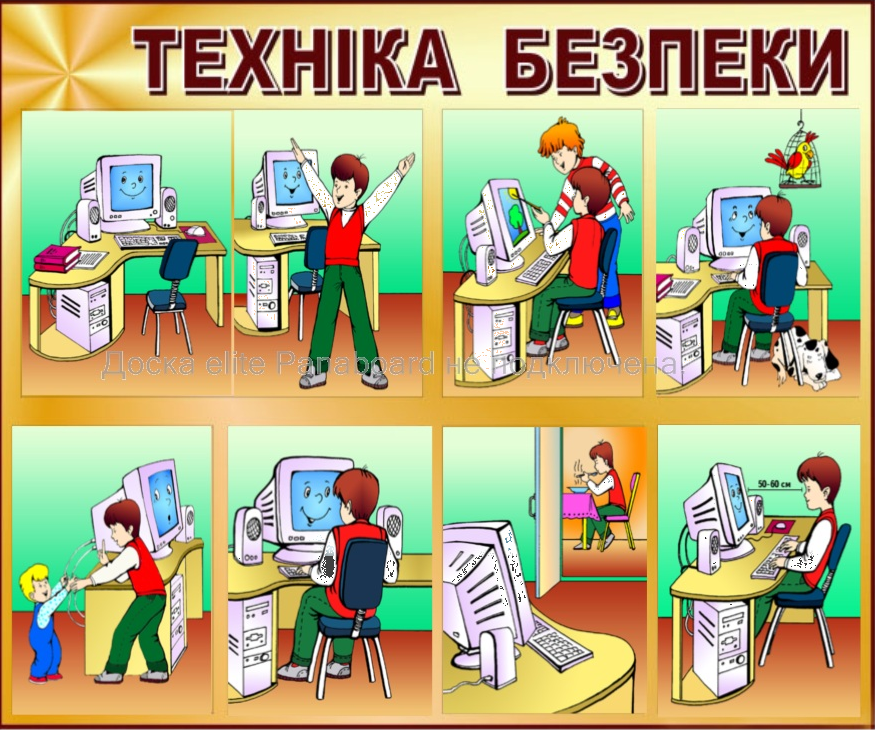 Вартість комп’ютера
Підсумок
Ознакомились з поняттями: архітектура комп'ютера, процесор, пам‘ять,  конфігурація комп'ютера

Визначили основні складові комп'ютера
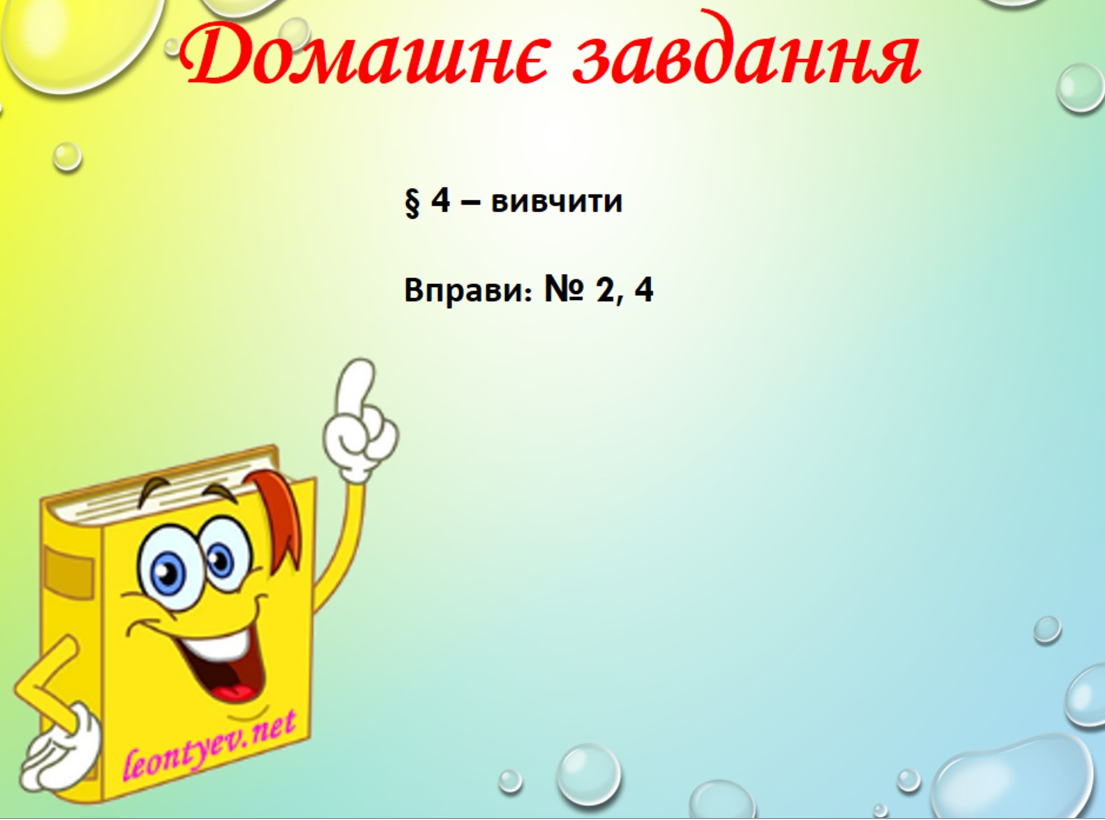 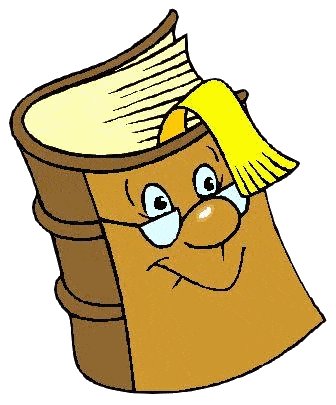